Egyéni kompetenciafejlesztés eredményeinek bemutatása
Fehérvári Krisztina
Felnőttképzési szakmai vezető, Képzési alprojektvezető
Dr. Benczéné Csorba Margit
képző és fogllkozásvezető
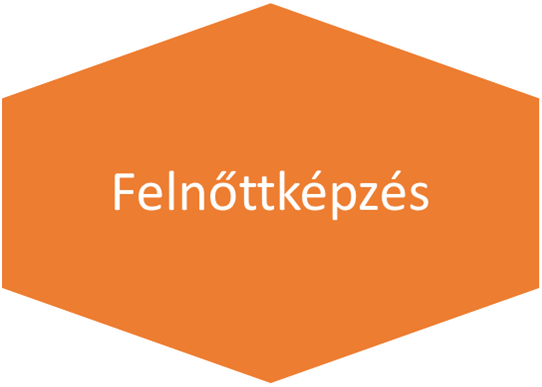 22 képzési program fejlesztése, hatósági engedélyeztetése, megszervezése 
2 célcsoport: ifjúsággal foglalkozó szakembereknek, civileknek és fiataloknak
2 tématerület: önkéntesség és ifjúságszakma
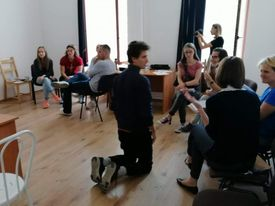 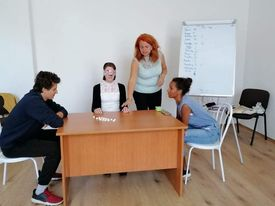 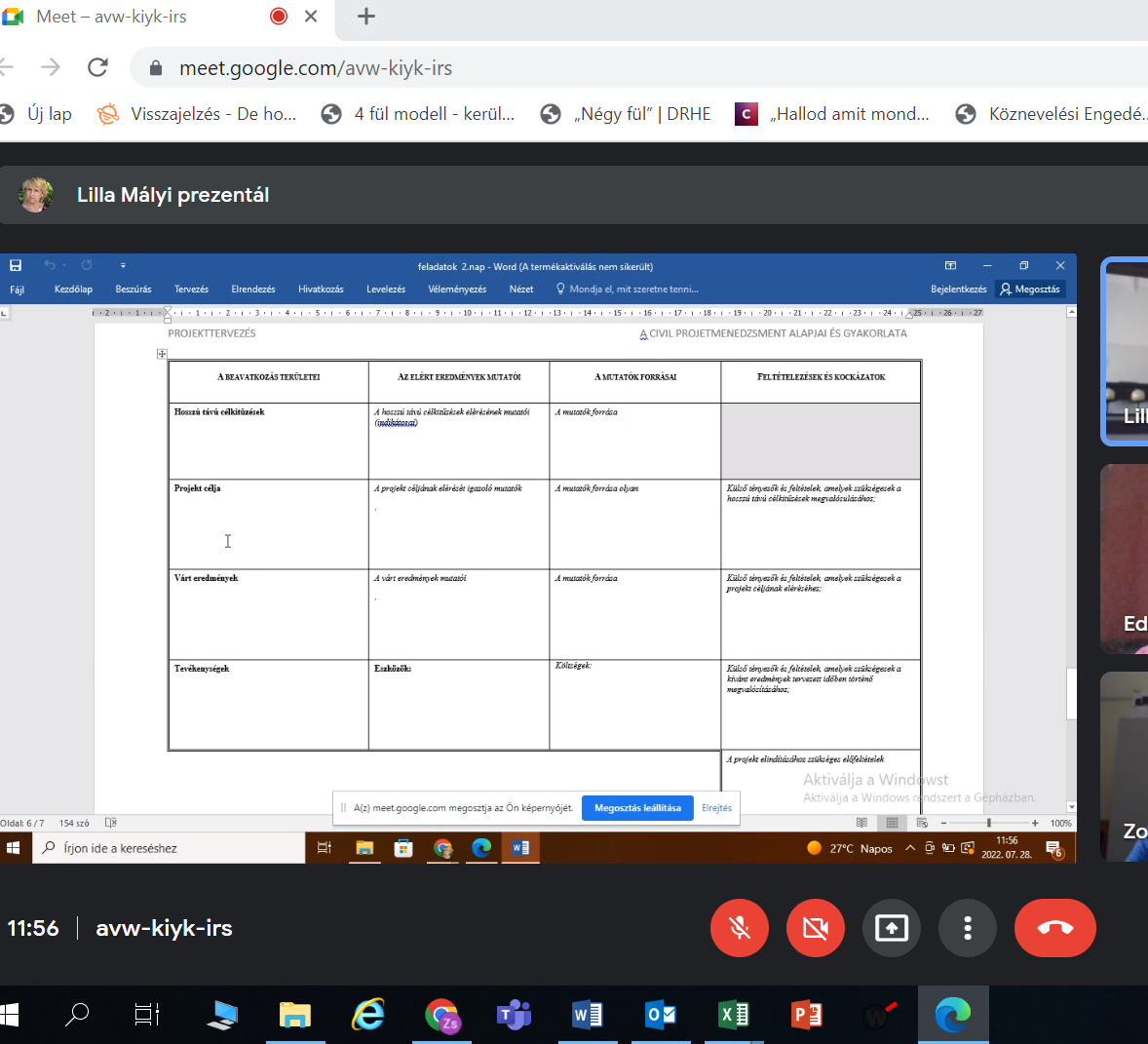 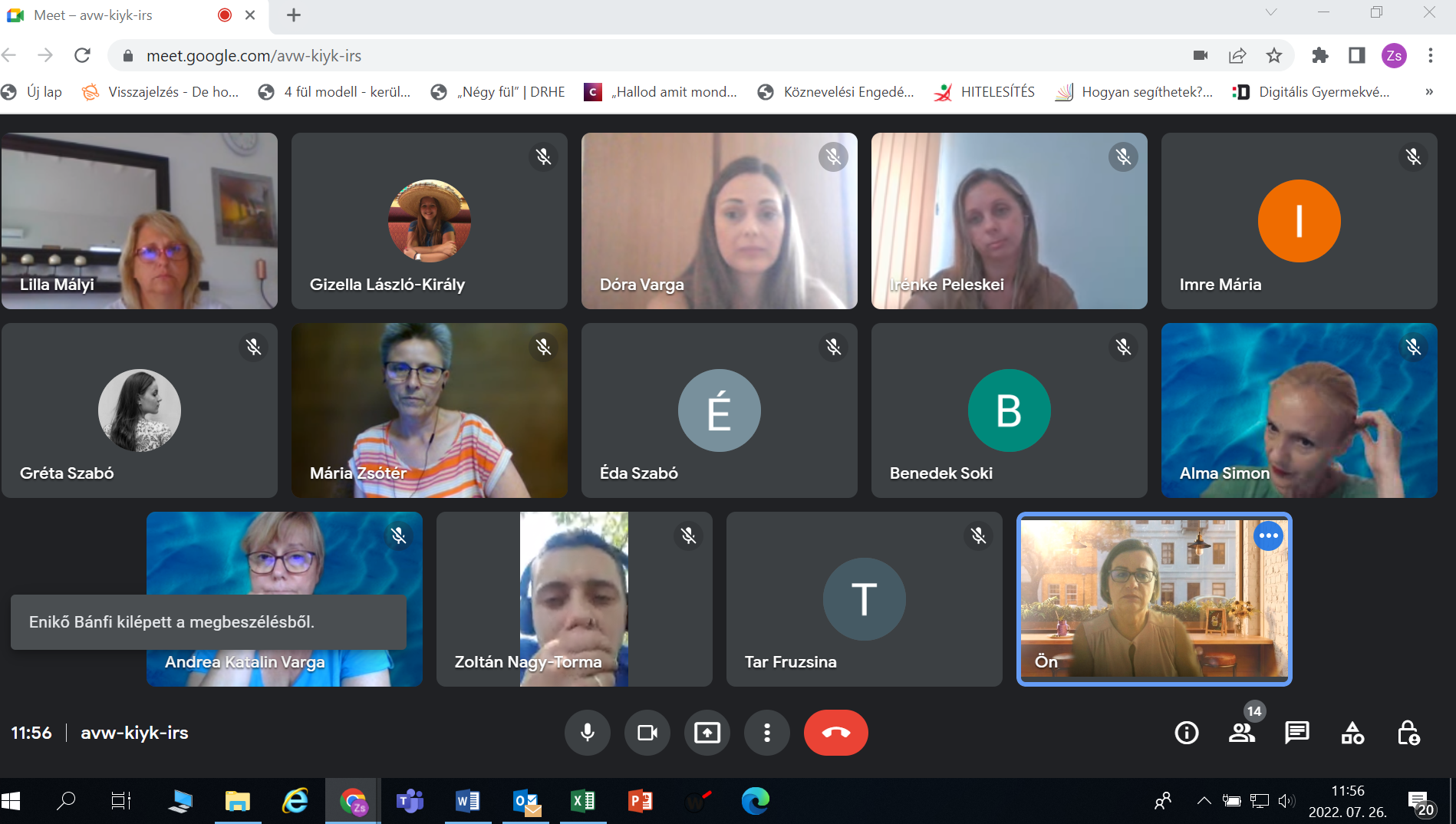 Főbb képzési témakörök:

4114,4135	Képzők felkészítése

412	Önkéntes képzések
4121	Önkéntes koordináció
4122	Önkéntesek a szervezetben és Nemzetközi önkéntes képzések
414 Ifjúságszakmai képzések
4141	Közösségfejlesztés
	Ifjúságszakmai alapismeretek
	Antidiszkrimináció, esélyegyenlőség
4142	Menedzsment
	Civil projekt- és pályázatmenedzsment
	A civil projektmenedzsment alapjai és gyakorlata
4143	Kompetenciafejlesztés
	Asszertív kommunikáció
4144	Egyéb képzések
	Fiatalok pályaorientációjának támogatása
	Fiatalok pályaorientációját támogató online felkészítés
	Játék és élménypedagógia
Közösségszervezés

Közösségszervezés alapfokon

 Kortárssegítő képzés

Kortárssegítők felkészítése
„Fiatalok egymásért” – kortárssegítők felkészítése
ÉLETPÁLYA-ÉPÍTÉSI TÁBOROK
Az „Életpálya-építés tudatosan” című ifjúsági tábor során a résztvevők személyiség- és önismeretfejlesztő, életpálya-tervezési készségeket fejlesztő, kiemelkedő speciális képességek felismerését vagy fejlesztését célzó, fiatalos és szórakoztató közösségi programokon keresztül szerezhettek a munka világában elengedhetetlen készségeket, jártasságokat. Célzott, motivációs csoportfoglalkozások révén megtanulhatták, hogyan tudnak minél tudatosabban hozzákezdeni karrierjük építéséhez, jövőjük formálásához.
A projekt keretein belül e tábori programok megvalósítását kívántuk biztosítani 12-18 éves fiatalok számára. Célunk volt, hogy a különböző korosztályok élethelyzetükhöz, meglévő készségeikhez és ismereteikhez igazodó, a nem-formális tanulás módszertanára és eszközeire épülő tematikus (életpálya-építést segítő- és lemorzsolódást megelőző közösségi) tábori programokban vegyenek részt, amely a résztvevők transzverzális kompetenciáit fejleszti, hozzájárulva a gyerekek és fiatalok sikeres életpálya tervezéséhez. Ebből adódóan, 3 napos/2 éjszakás tavaszi és őszi ifjúsági táborokat szerveztünk az egy földrajzi közelségben lévő, részben hátrányos helyzetű gyerekekkel és fiatalokkal foglalkozó iskolai csoportok részére.
A foglalkozások, az utazás, étkezés, szállás és csoportonként 1 terem költségeit a diákok, kísérő pedagógusok számára a projekt finanszírozta.
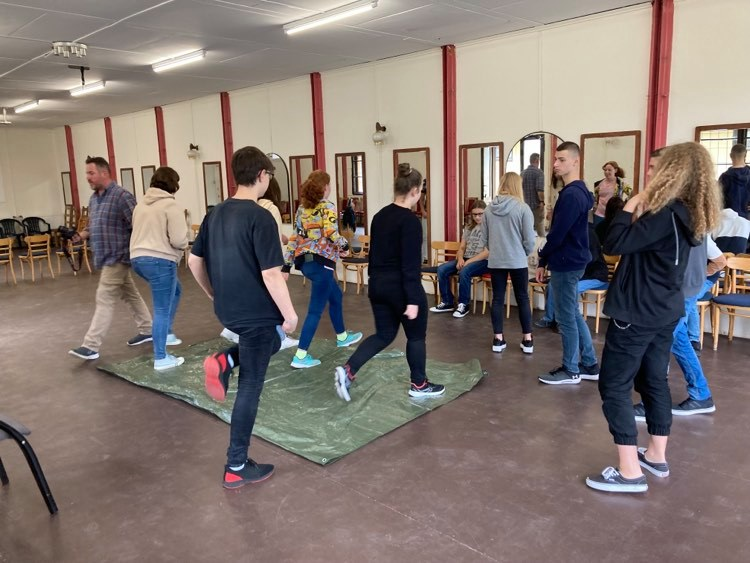 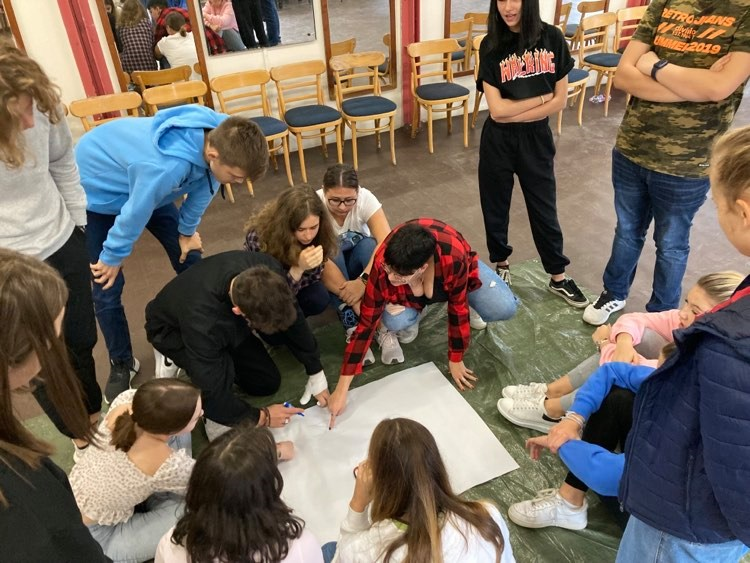 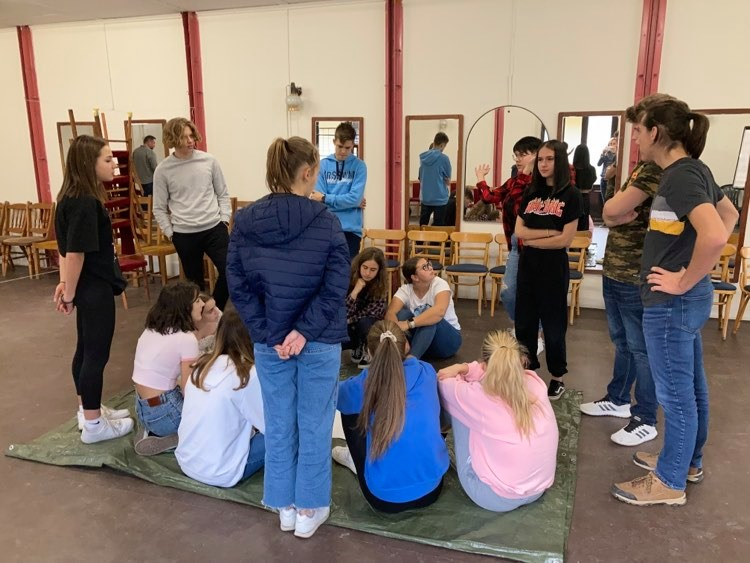 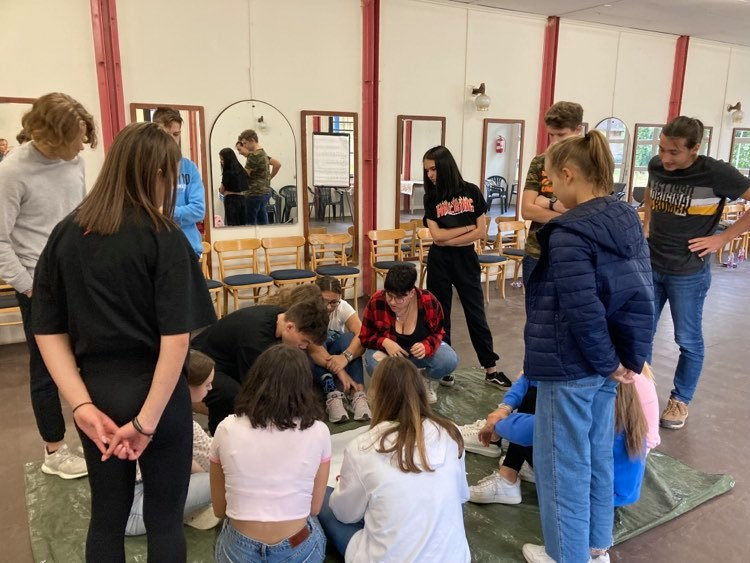 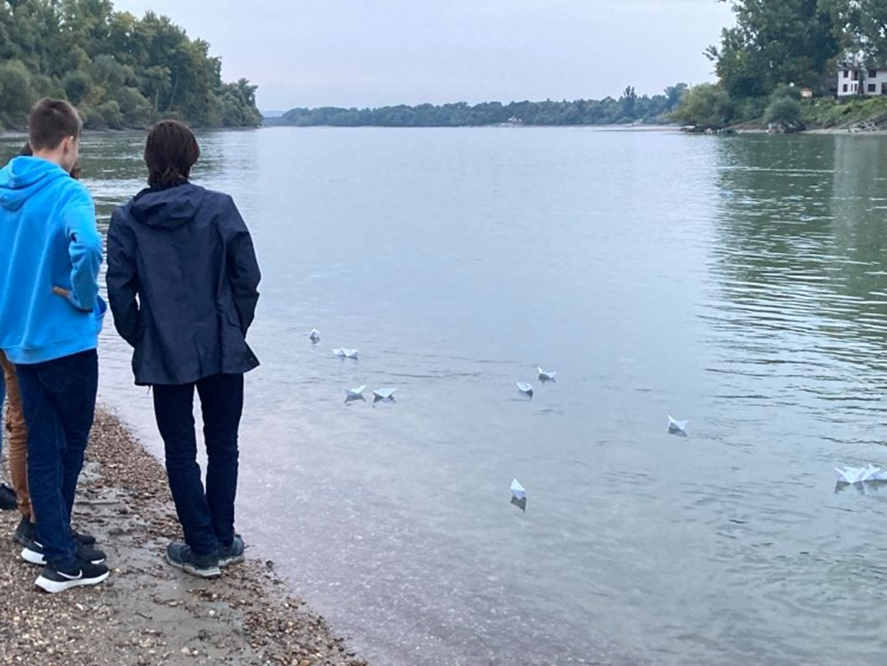 KORTÁRSSEGÍTŐ TÁBOROK
A fiatalok énképének, önértékelésének, értékrendjének, szociális és egyéni kompetenciáik kialakulásának meghatározó időszakában szívesebben fogadnak el segítséget, támogatást saját kortársaiktól. Ebben a folyamatban a segítő szerepre alkalmas fiatalok kiválasztása, képessé tétele különösen hangsúlyos. Ennek érdekében képzések biztosításával, szakmai táborok szervezésével kívántuk megerősíteni a kortárssegítőket ebben a szerepükben. A 4 napos, moduláris rendszerben tartott felkészítés során megfelelő ismereteket kaptak és kompetenciákat szereztek ennek a tevékenységnek a végzéséről. A nyári kortárssegítő tábor további célja volt a kortárssegítők hálózatosodásának elősegítése, a folyamat önfenntartóvá tétele.
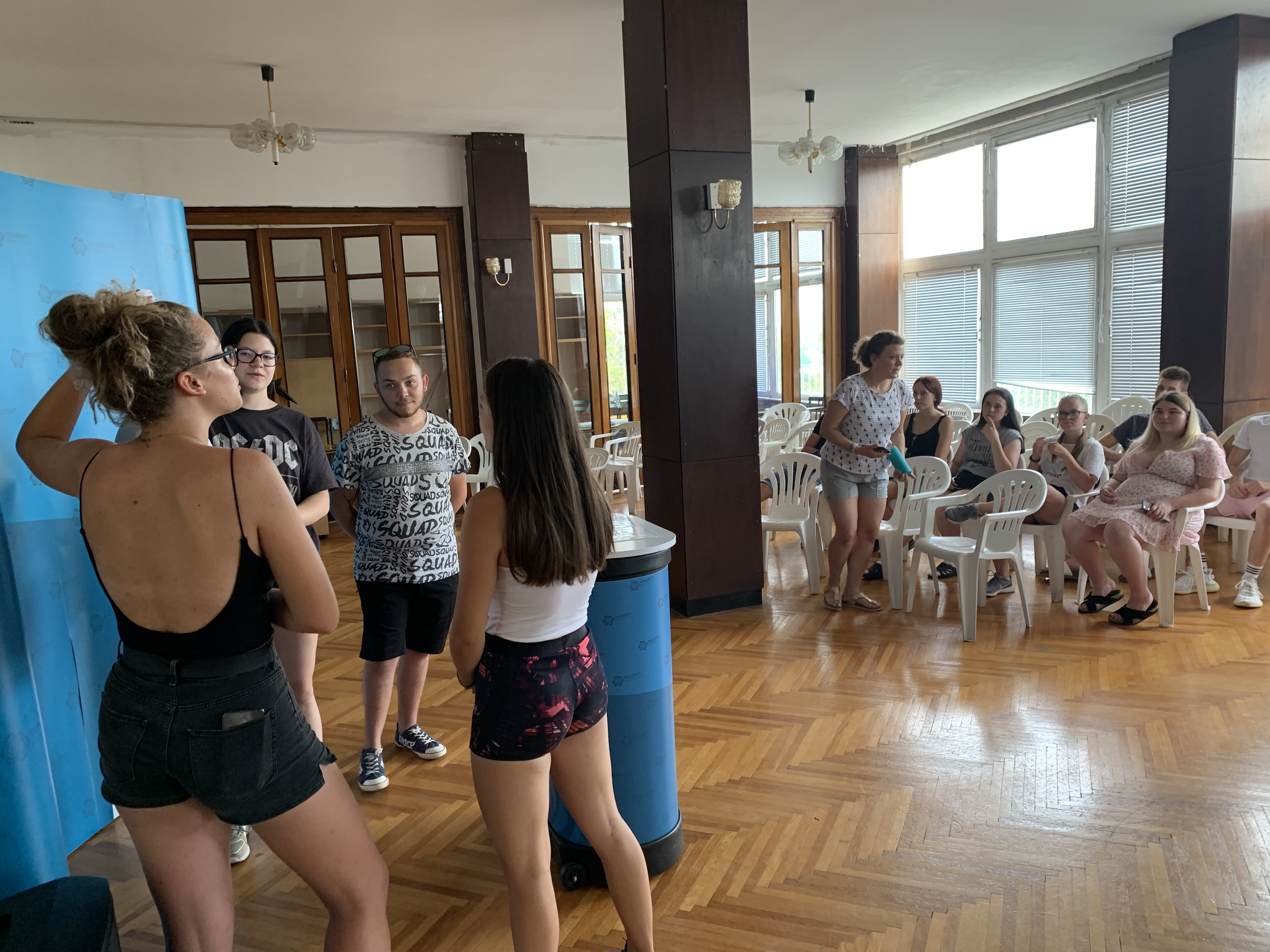 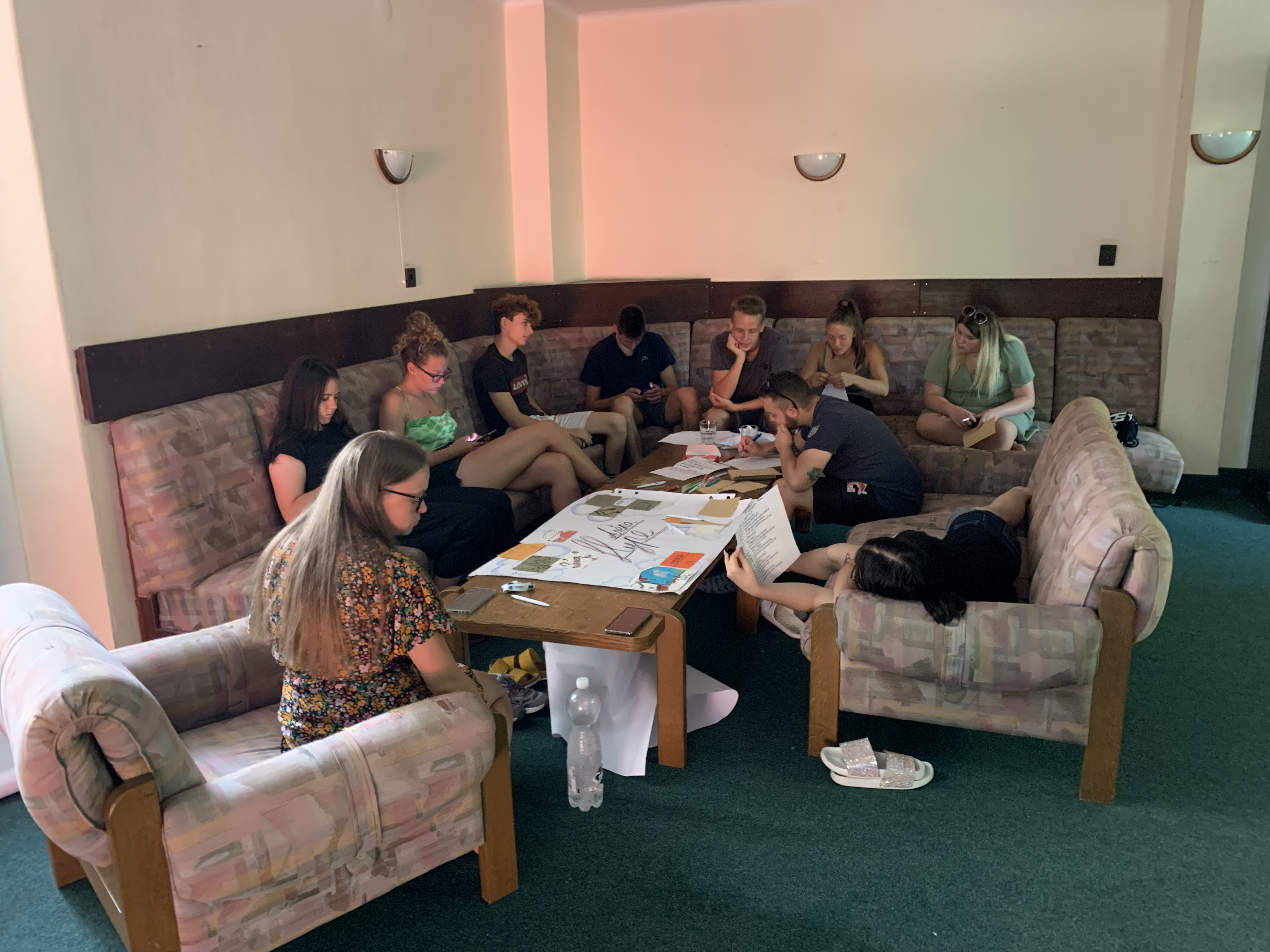 TEAMCOACHING
A Fitmess kampányunk a mentálhigiénés terület fejlesztését is célozta, ennek keretében felajánlottuk közösségek (osztályközösségek, tehetségműhelyek, egyéb kortárscsoportok, stb.) részére teamcoaching igénybe vételét. 
Az Önértékelés fejlesztő, motivációs teamcoaching keretében egy egymást ismerő közösség tagjai max. 4 órás időkeretben professzionális célorientált beszélgetés keretében, coach vezetésével mélyültek el az önértékelés kérdésköréhez kapcsolódóan saját önismeretük és társismeretük konkrét megválaszolásra váró kérdéseiben, illetve megerősítések által hozzájárulnának reális önértékelésük megerősödéséhez. Kiemelt fókuszt kapott a motiváció, ennek kapcsán mikrocsoportos tréninggyakorlat tapasztalatainak levonásával AHA-élményként összefüggések feltárására, és a saját motiváltság növelésére volt mód.
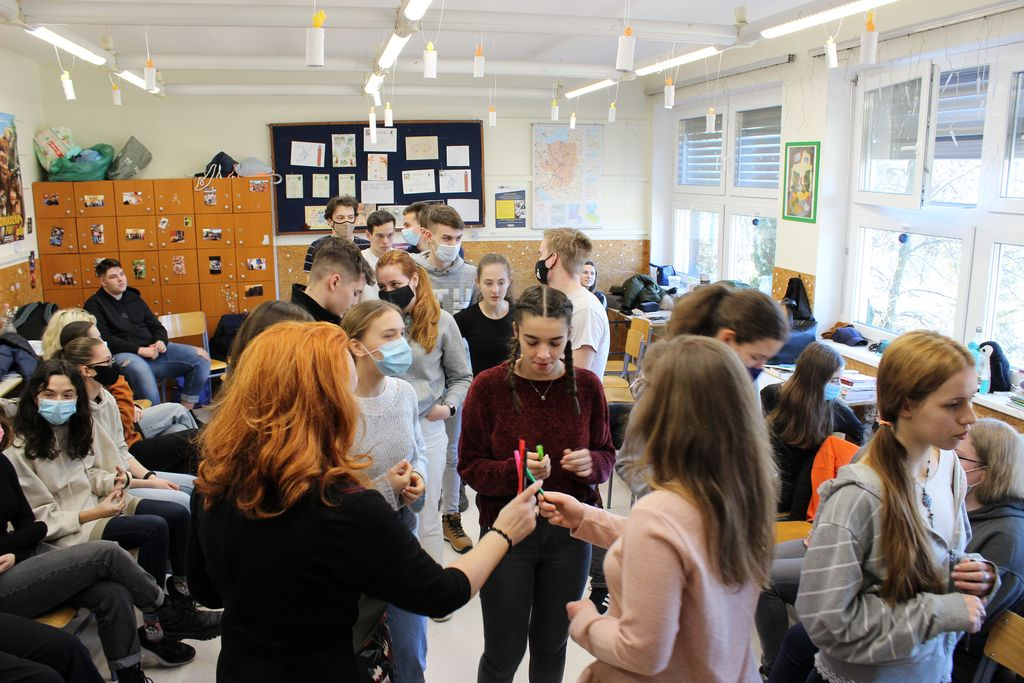 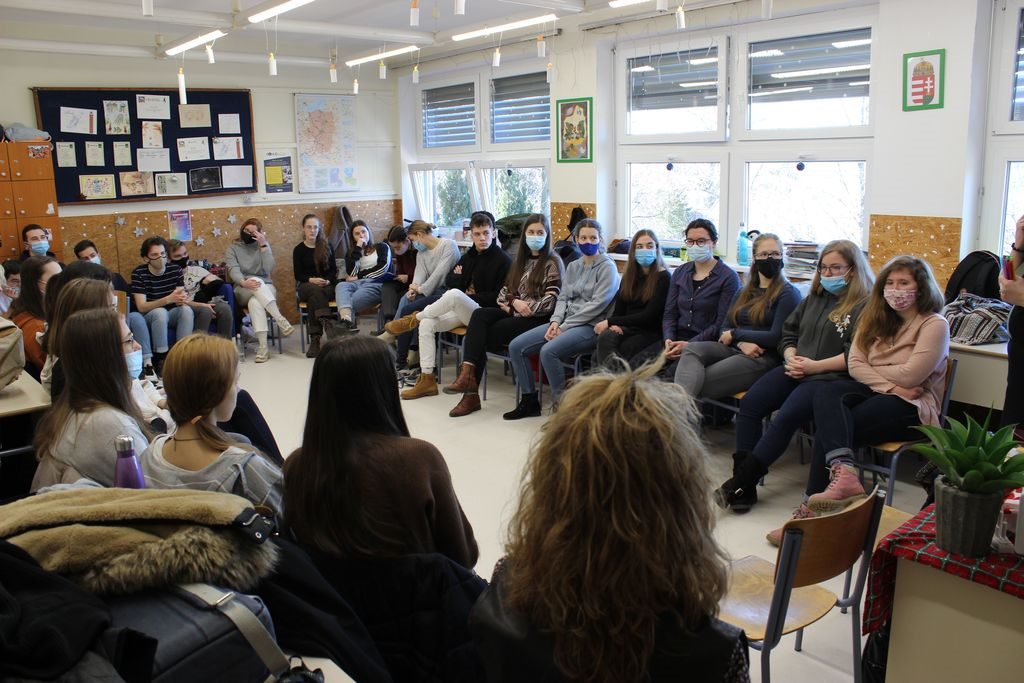 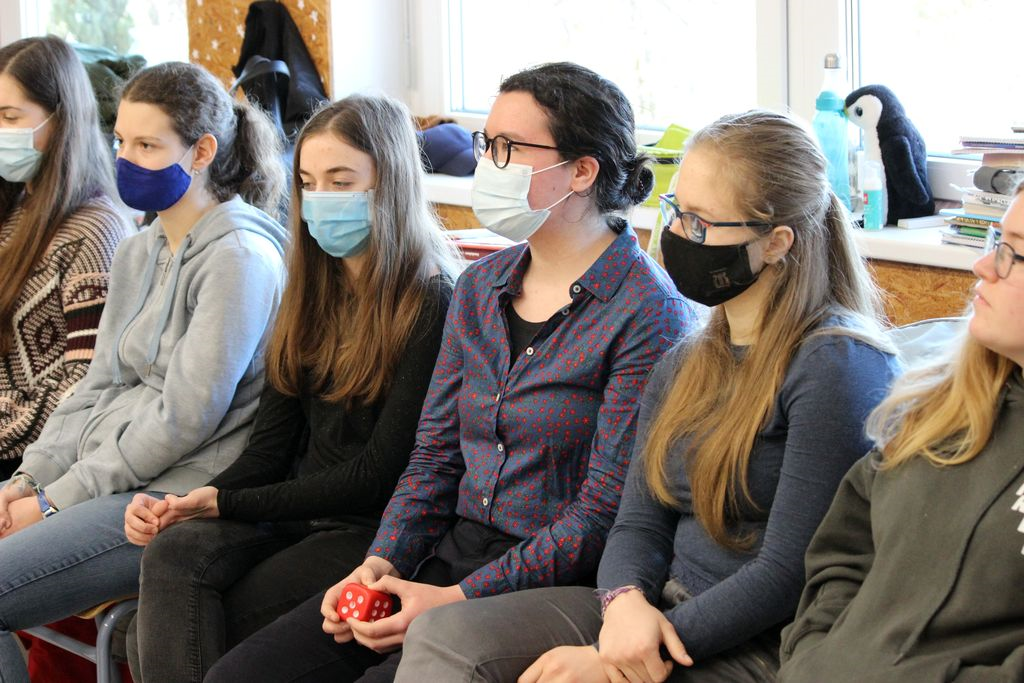 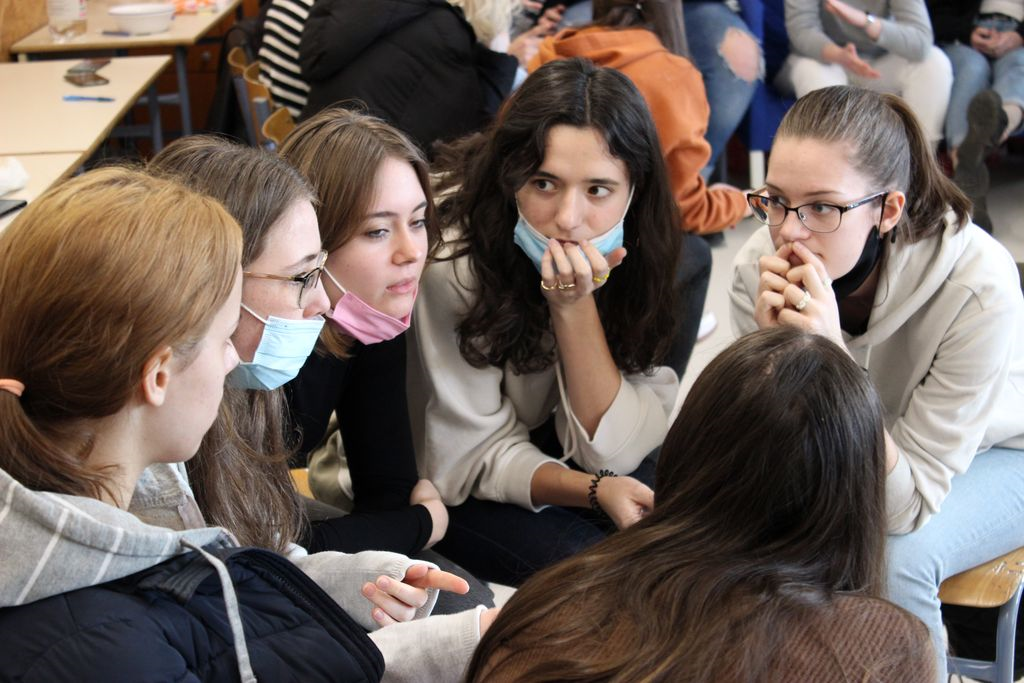 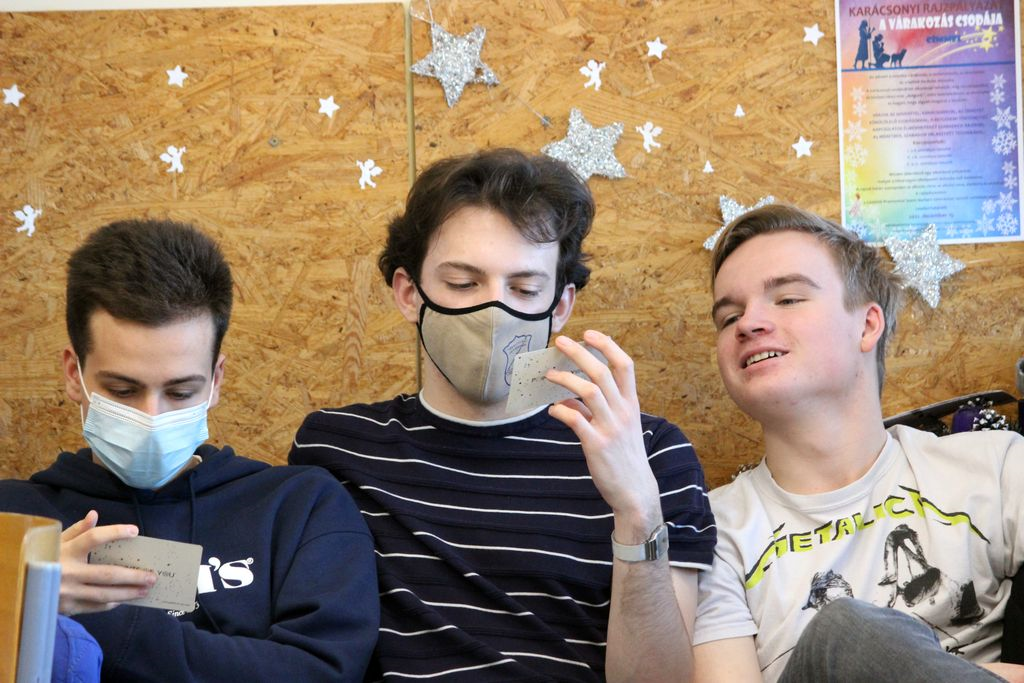 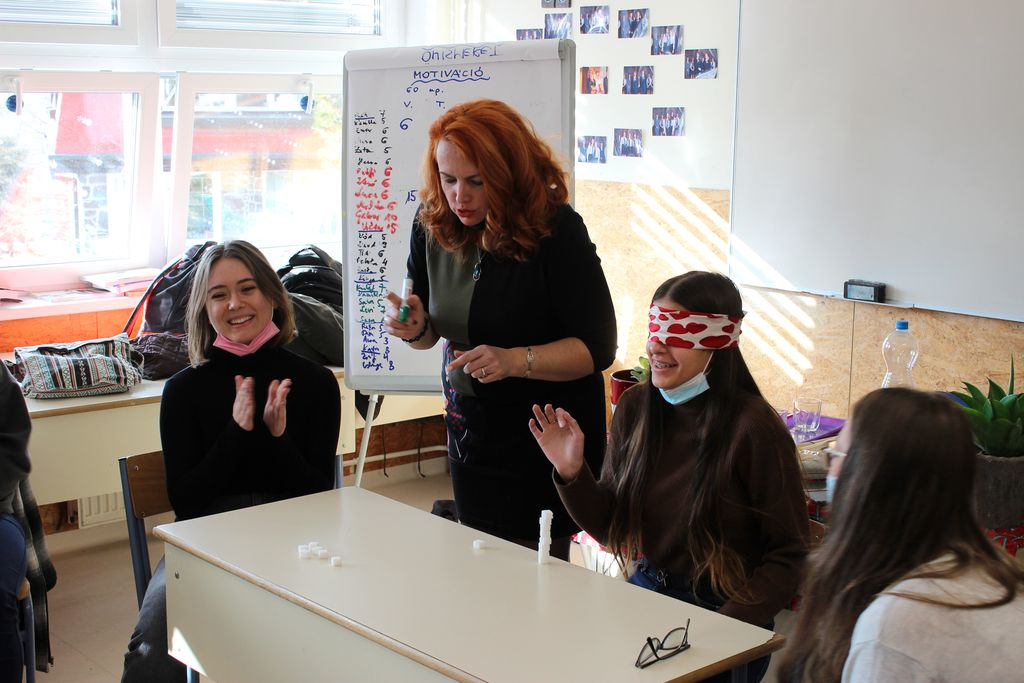 Köszönöm a figyelmet!